Washoe County, 2020 Montognese vs Taylor
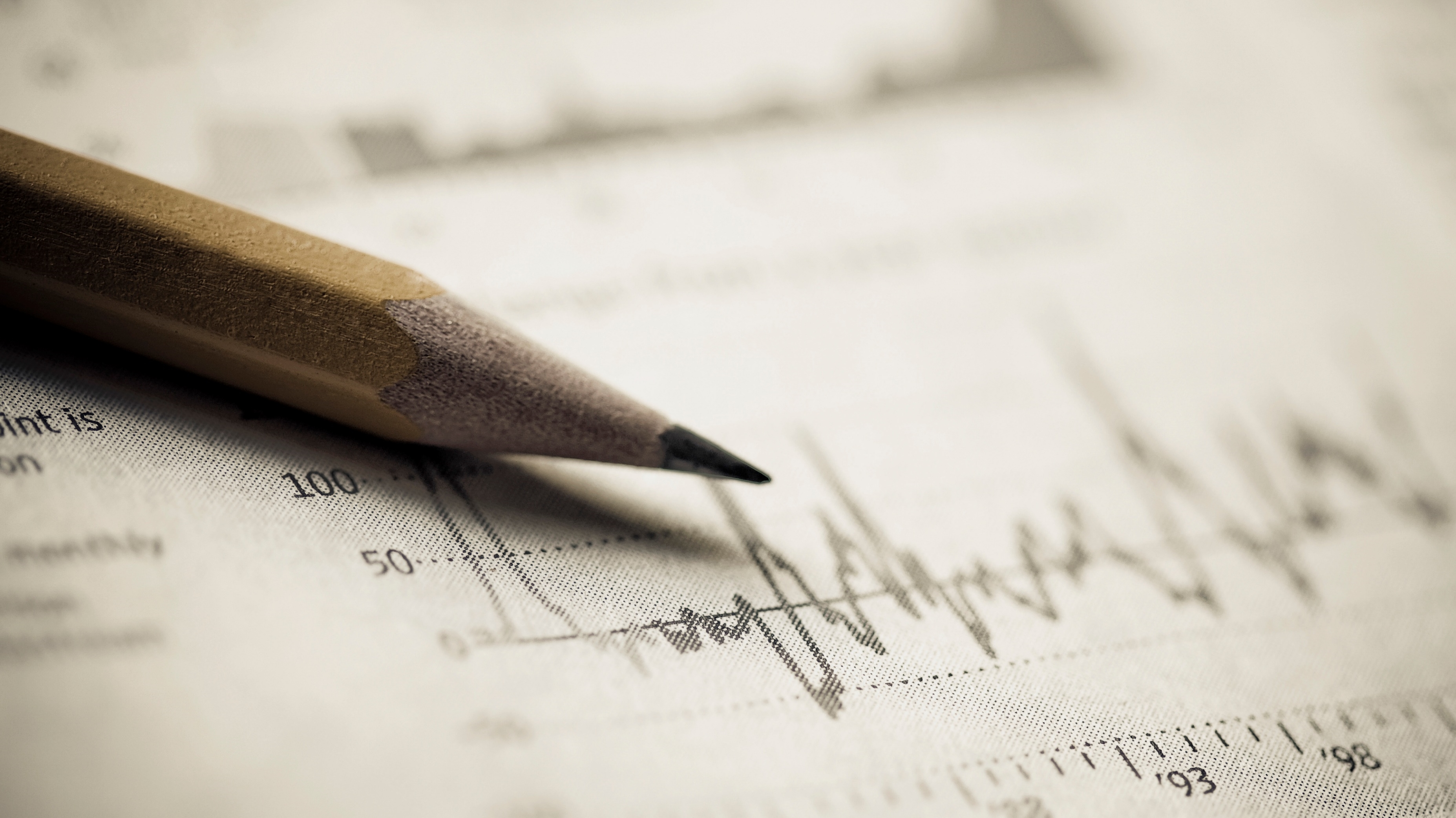 𝛂= x+y*g+z*h
The Difference Between a Fair and Unfair Election
Now suppose you are told that a “bunch of kids” on the northern half of the school grounds average five feet fall and that “another bunch of kids” average six feet tall on the southern half of the school grounds.  What is the average height of both “bunches of kids?”

This question is impossible to answer because you do not have enough information. You do not know the proportion of kids playing soccer on the northern and southern halves of the school grounds.

In the previous example 5.75 = (100(5)+300(6))/400 = (5+3(6))/4
However, in this example  ??? =  (???(5)+???(6))/(???+???) =  ???
Knowledge of the average heights of both “bunches” of kids is not sufficient to answer the average height of all kids.
Suppose there are 100 young children that average five feet tall playing soccer on the northern half of the school grounds, and 300 older children that average six feet tall playing soccer on the southern half of the school grounds. What is the average height of all 400 children?

The answer to this question is (100(5)+300(6))/(100+300) = 5.75 feet = 5 feet 9 inches.
This is known as a weighted average, and since there are three times as many kids on the southern half of the school grounds, their average height carries three times the weight as the children playing on the northern half of the school grounds.
The same laws apply in elections.   If Biden received 25% of the Election Day Vote and 75% of the Mail-in Vote at your local high school, and you were asked what percentage of the vote did Biden receive overall when you combined the Election Day and Mail-in Vote, you would be unable to answer the question, because you do not know the proportion of Mail-in to Election Day Votes.  
For instance, Biden could have received 25 votes out of 100 on Election Day, which is 25%, and 750 votes out of 1000 in the mail, which is 75%, and when you combine the votes Biden gets 775 votes out of 1100, which is 70.45%; however, Biden also could have received 250 votes out of 1000 on Election Day, which is still 25%, and 75 votes out of 100 in the mail, which is still 75%, but when you combine the votes, Biden now gets 325 votes out of 1100, which is 29.54% overall, a far cry from 70.45%.
Thus, in a fair election, Biden’s Aggregate Percentage requires three pieces of information, the Election Day Percentage, the Mail-in Percentage and the Proportion of the Mail-in to Election Votes.
𝛂 = (g + 𝚪h)/(𝚪+1)= 𝛀g+(1-𝛀)h,  where 𝛂 is Biden’s Overall Percentage, g is Biden’s Election Day Percentage, h is Biden’s Mail-in Percentage and 𝚪 is the proportion of Mail-in to Election Day Ballots.
The alternate formula, 𝛀g+(1-𝛀)h, utilizes 𝛀, where 𝛀 is the percentage of all ballots cast that are Election Day Ballots, 𝛀 and (1- 𝛀) must sum to 1 by definition.
Let A = Biden’s Election Day Vote; B = Trump’s Election Day Vote; C = Biden’s Mail-in Vote; D = Trump’s Mail-in Vote.
𝛂 = (A+C)/(A+B+C+D);  g = A/(A+B);  h = C/(C+D); 𝚪 = (C+D)/(A+B), 𝛀 = (A+B)/(A+B+C+D)
Regardless of what A,B,C and D actually stand for, Aggregate Law, 𝛂 = (g + 𝚪h)/(𝚪+1)= 𝛀g+(1-𝛀)h, shall hold in all cases, in any election fair or unfair.
However, something very interesting happens in Nevada. We can solve 𝛂 with no knowledge of the Proportion 𝚪 or 𝛀, across 1200 precincts in both Clark and Washoe Counties, and not just for the Presidential Race, but for local races too. Everyone votes according to a perfect equation in each election, and even more amazing a different perfect equation for each election. Wow!
Let A = Montognese’s Early Vote; Let D = Taylor’s Mail-in Vote; Let C = Montognese’s Mail-in Vote; Let B =Taylor’s Early Vote;  g = A/(A+D), h = C/(C+B), 𝛂 = (A+C)/(A+B+C+D), 𝛀 = (A+D)/(A+B+C+D)
	They utilized a bastardized form of 𝛂 = 𝛀g+(1-𝛀)h in the form of 𝛂 = -0.006158180373+0.6033355182g+0.413053209h across all of the precincts, allowing us to solve Montognese’s Aggregate Percentage, with no knowledge of the proportion of Montognese’s Early and Taylor’s Mail-in Vote to  Montognese’s Mail-in Vote and Taylor’s Early Vote in over 60 precincts. This claim is easy enough to verify by solving for either constant 0.6033 or 0.4130 in the form of 0.4130 = (𝛂 + 0.00616 - 0.6033g)/ (h) .     Fifty precincts were chosen at random in Clark County to demonstrate this obscenity. The final four numbers in the bottom right of each slide show the return on the formulaic version of 𝛂, the constants 0.6033 and 0.4130, and the proportion of (A+D)/(B+C), showing you that even though this proportion changes across the precincts, that we can solve Montognese’s Aggregate Percentage with no knowledge of that proportion, because the election was rigged via the flat plane equation of 𝛂 = -0.00616+0.6033g+0.4130h.  Notice that whoever implemented this formula was clever enough to set the sum of of the constants, 0.6033 and 0.4130 to 1.0163, knowing that if the constant they chose summed to 1.0000, then the proportion of (A+D)/(B+C) would have been uniform across the precincts! That being said, because they used this formula, there is barely any variance in this proportion, and it may as well be uniform.